Energiatakarékos 
megoldások
Készítette: Vitus Réka
Felkészítő tanár: András Izabella
Iskola: Gábor Áron Technológia Líceum
Szentegyháza, Mihai Eminescu utca 2B
Hargita megye, Szentegyháza
Hogyan takarékoskodhatunk az energiával?
Az energiával való takarékoskodás az energiamennyiség csökkentését is jelenti. Ha kevesebb energiát fogyasztunk több előnyre tehetünk szert: mint pl.: pénzt spórolhatunk meg és a környezetünket is megkíméljük vele.
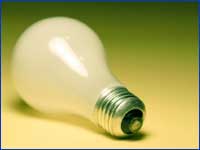 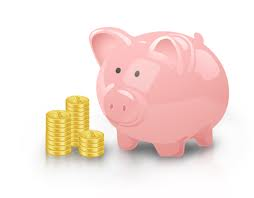 Miért fontos az energiával való gazdálkodás?
Ha az ember kevesebb energiát használna, kevésbé kellene rákényszerülnie az állandóan növekvő utánpótlásra, új erőművek építésére vagy különböző országok energiaimportjára.
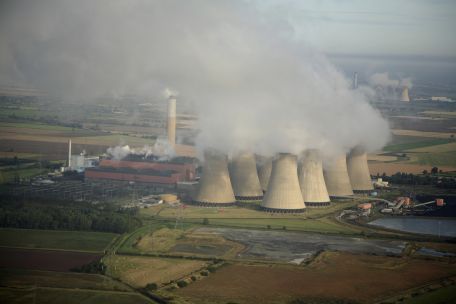 Tanuljunk meg spórólni!
Változtassunk a közlekedési szokásainkon, utazzunk inkább tömegközlekedési eszközökön, amennyiben lehetséges gyalogoljunk, vagy biciklizzünk az autózás helyett.
Csökkentsük lakásunk hőmérsékletét 1 fokkal, fűtés alatt zárjuk be az ablakokat és öltözzünk melegen.
Olyan termékeket vásároljunk, amelyek könnyű csomagolásúak.
Kapcsoljuk le a lámpát és az egyéb készülékeket, ha már nincs szükség rájuk, használjuk energiatakarékos villanykörtéket.
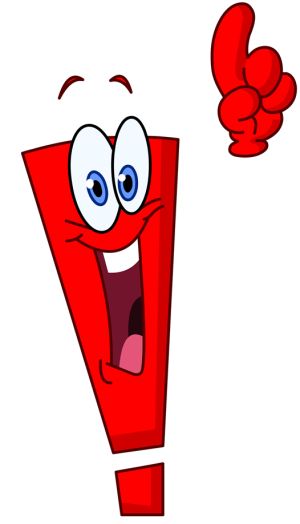 Az eldobható elemek helyett használjunk újratölthetőt.
Próbáljunk kevesebbet számítógépezni!
Napjaink egyik legnagyobb problémája
Nagy mennyiségű áramfogyasztás…
Az egyik legelterjedtebb fogyasztó a számítógép!
A probléma az, ha leülünk számítógépezni nehezen tudunk megszabadulni tőle, aztán függővé válunk, ami a pénztárcánkra is kihat.
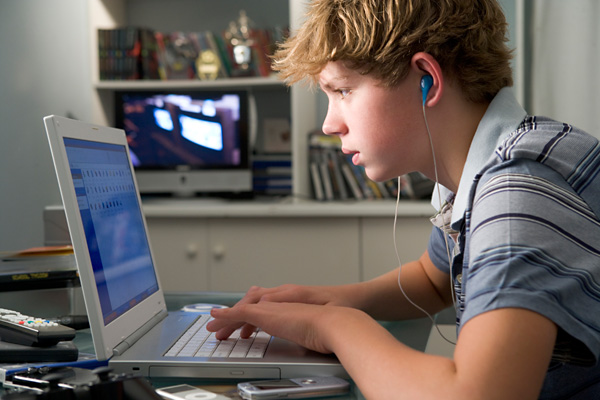 Nem is gondolnánk, hogy a mai világ kedvelt készüléke a számítógép, milyen sok energiát fogyaszt, főleg, amikor nem használjuk, és csak úgy magára hagyjuk . Általában bekapcsoljuk a számítógépet és amikor végeztünk egyszerűen ott hagyjuk órákig. Nem is gondolva arra, hogy ez mennyit fogyaszt. A számítógép egy bizonyos idő után készenléti módba vált, ha ez be van állítva, az lenne a megoldás, ha kikapcsoljuk.
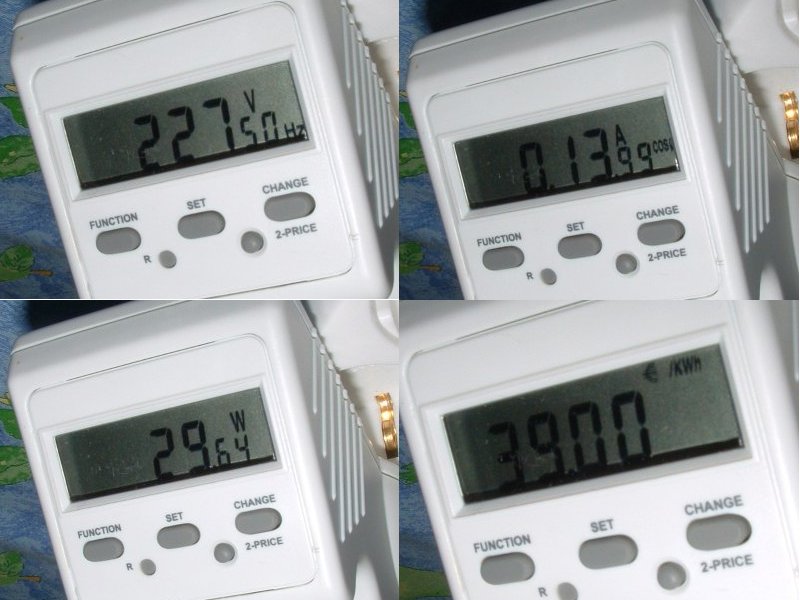 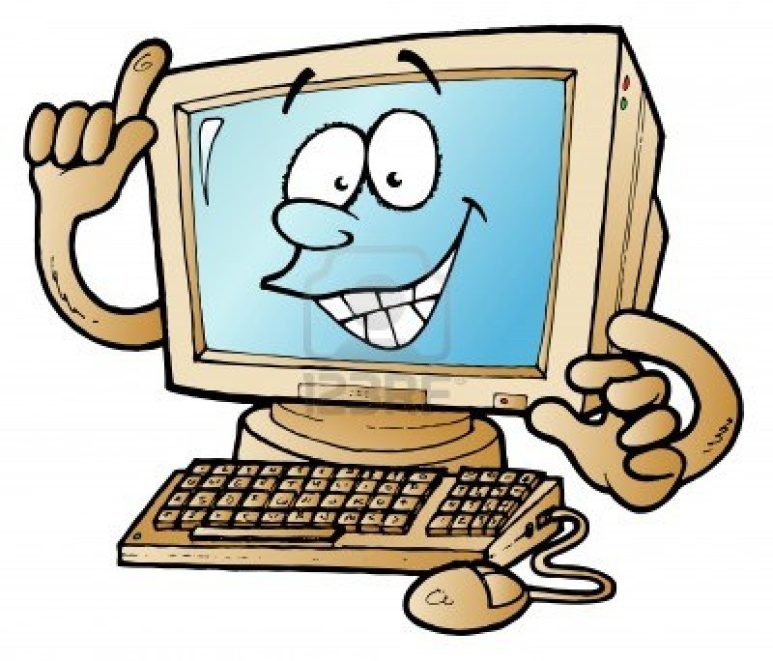 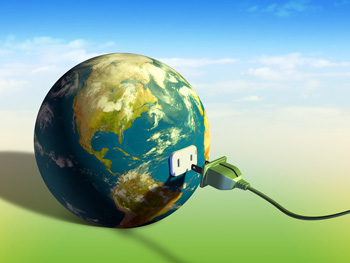 Egy kicsit fizikazzunk:Egy 300 W-os készülék 5 órai üresjáratban fölöslegesen 1500 Wh-t fogyaszt 1 hónapban az 45 KWh.  
Mi is lenne annál könnyebb, ha egy kapcsolos elosztót használunk és az összes készüléket lekapcsoljuk, ha már végeztünk. Ugyan így minden távirányítóval rendelkező készülék 5-10 Wh készenléti teljesítményt fogyaszt (TV, rádió, DVD) ha nem kapcsoljuk ki.
Ha az emberek fellennének világosítva, nagyon sok pénzt megspórolhatnának.
ENERGIATAKARÉKOSSÁG
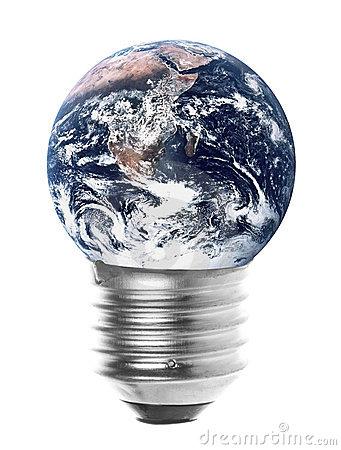 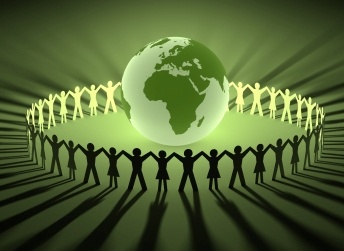 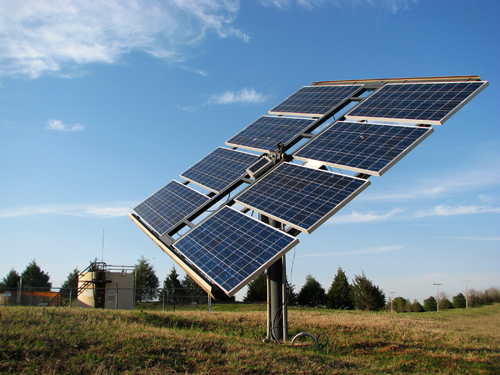 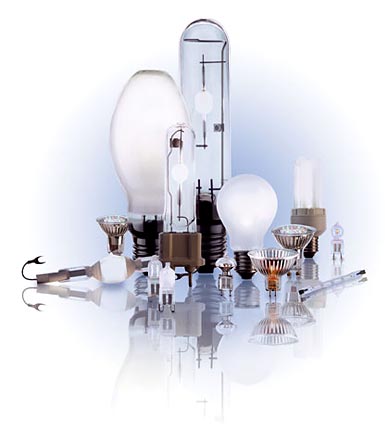 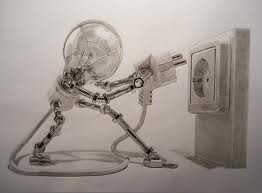 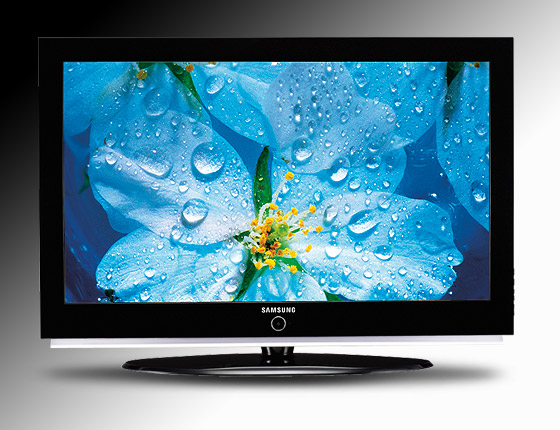 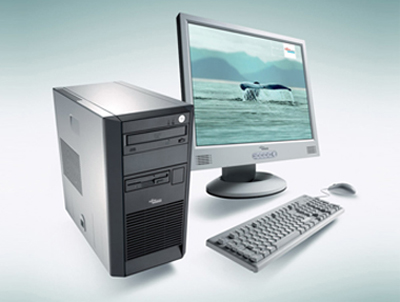 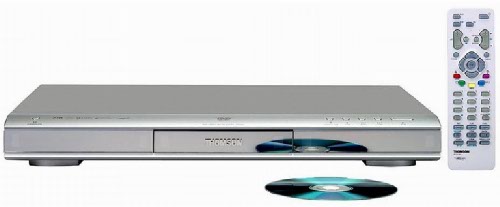 Mert meglehet oldani:
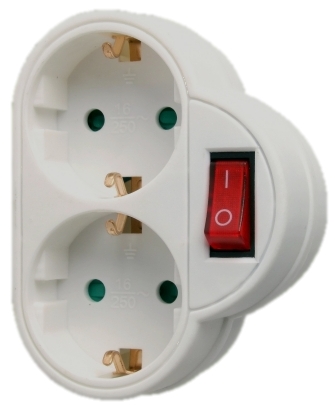 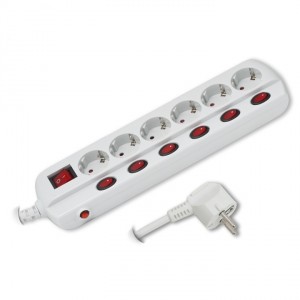 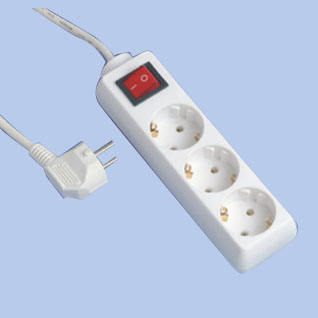 Az újabban divatos halogén spot lámpák, nem hogy csökkentették volna az energia felhasználást de jelentősen megnövelték. Bár ezt kevesen tudják…
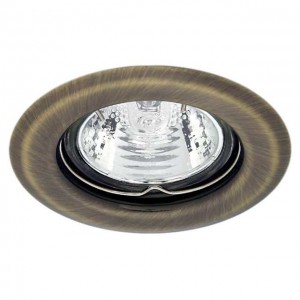 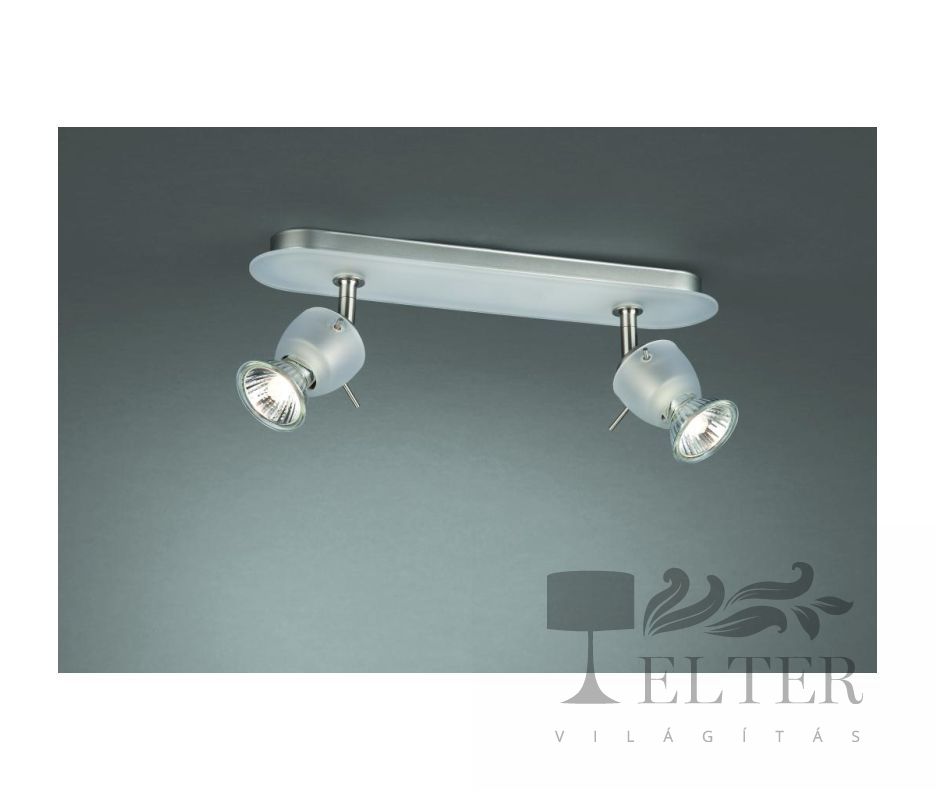 Ismét egy kis fizika 
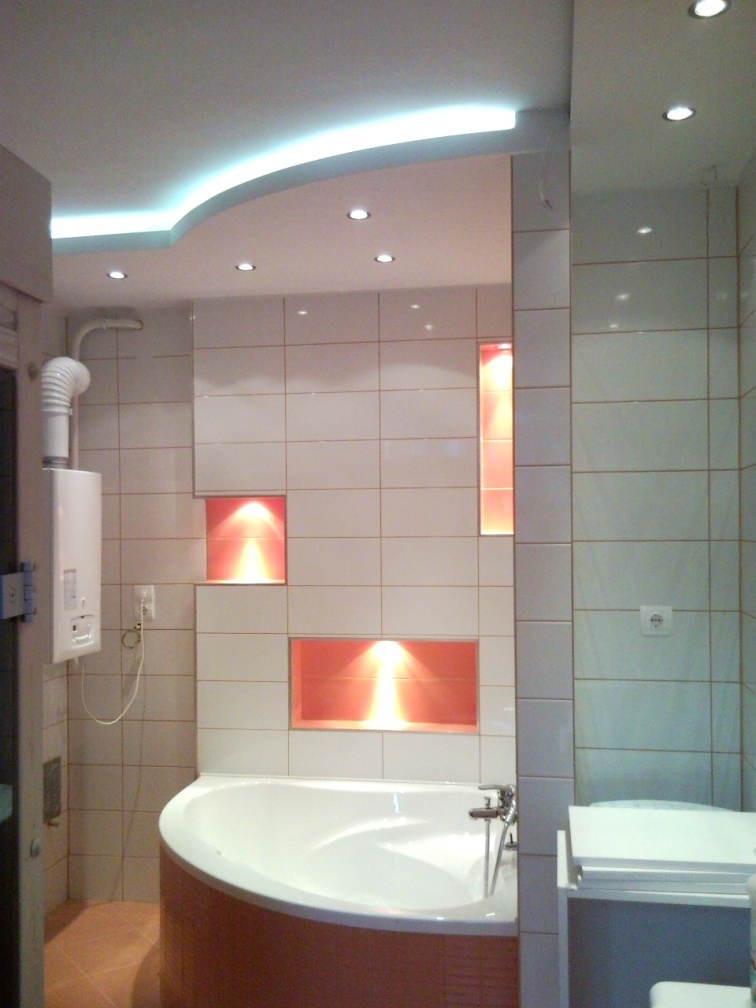 Ott ahol egy konyhában a mennyezeten elhelyezett 60 W-os égő megfelelő fényt adott, most a beépített szekrényeknél 3-5 db 50 W-os halogént szereltetnek. 60 W helyett 250 W-t a beépített teljesítmény.
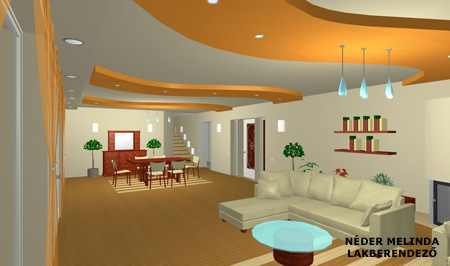 A fogyasztáshoz képest alig észrevehető a megvilágítás növekedése, a divatot meg kell fizetni, sokkal többe kerül az alkatrész + több lesz a villanyszámlánk.
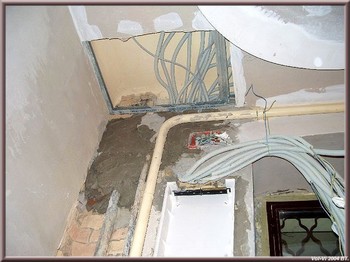 Nem árt ha a régi villamos hálózatunkat időnként átvizsgáltatjuk.
Sok problémához vezethet a vezetékek és biztosítékok nem megfelelő állapota:
csatlakozások melegszenek,
tűzveszélyesek, 
a nagyobb ellenállás miatt az energia egy része melegedés formájában elvész. 

Tűz is keletkezhet…!
 ~Ha fontos a pénztárcánk, ne hagyjuk!~
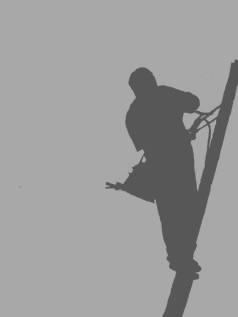 Büszkén tapasztalhattam, hogy a mi városunkban is vannak olyan emberek, akik takarékoskodnak.  Néhány fénykép amit én készítettem: napelem, napelemek, napelem rendszerek.
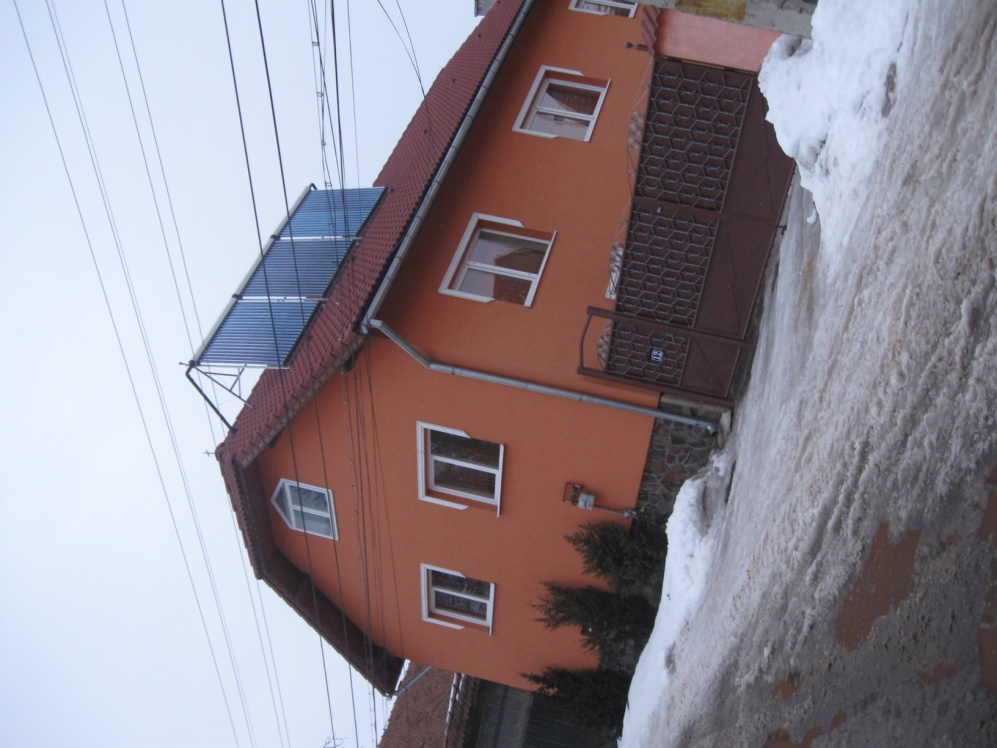 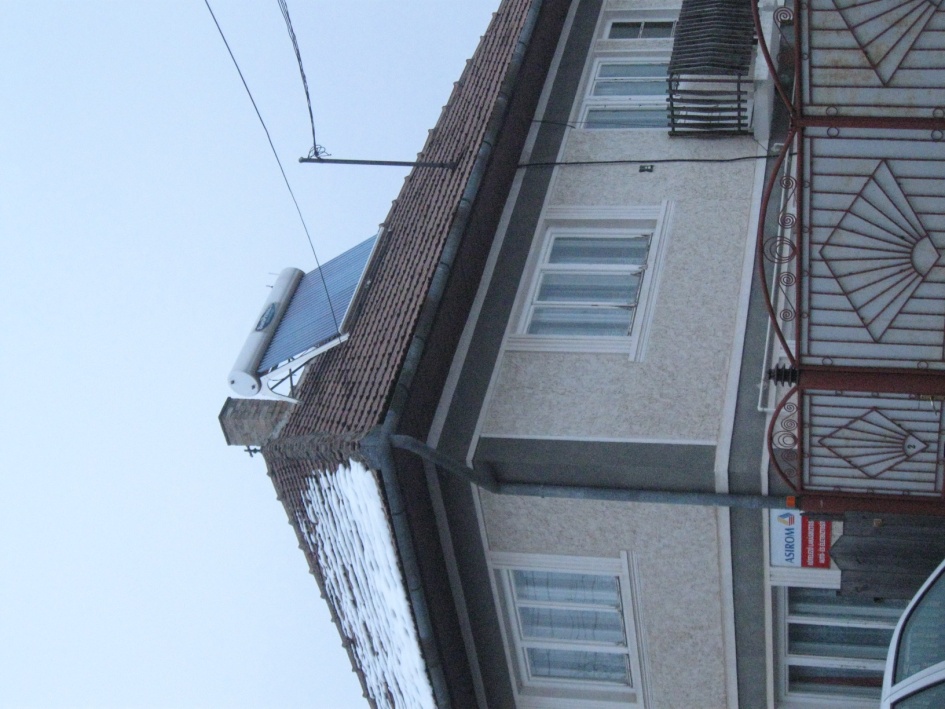 Fontos tudnivalók:
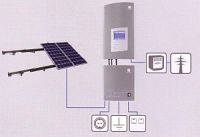 A napelem a nap energiájának felhasználásával villamos energiát termel, míg anapkollektor hőenergia előállítására alkalmas. A hatékony napelem rendszerek több napelem táblából épülnek fel, melyeket a leggyakrabban a háztetőkön helyeznek el.
Napelem rendszer villamosenergia termelésre alkalmas.
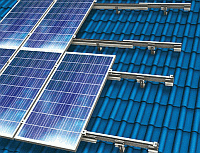 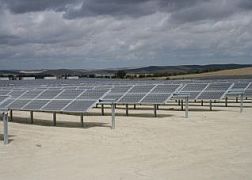 Napkollektor rendszer meleg víz, fűtés rásegítés + meleg víz készítésre:
A napenergia felhasználásával a használati melegvíz előállításra kb. 80% , fűtésrásegítésre kb. 30% energia megtakarítás érhető el.
A napenergia felhasználásával a használati melegvíz előállításra kb. 80% , fűtésrásegítésre kb. 30% energia megtakarítás érhető el.
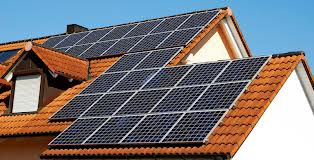 A napkollektor rendszerek használati melegvíz előállítására, fűtés rásegítésre, medence fűtésre.
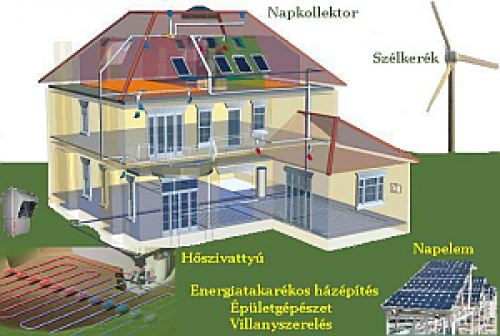 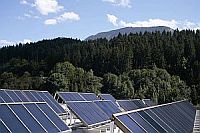 Tippek
Hogyan fizethetnénk kevesebbet az energiaszolgáltatóknak?
Folyatod a vizet a csapból fogmosás közben? 
Ha igen, akkor egy-egy alkalommal akár 5 liter vizet is elpazarolhatsz.
Kád vagy zuhany? 
A zuhanyozás takarékosabb, de csak akkor ha maximum öt perc alatt végzel. 
Ha erre képtelen, akkor vásárolj olyan zuhanyfejet, amely körülbelül feleannyi vagy még kevesebb vizet enged át a lyukakon.
A vécé leöblítésével fejenként akár 40-50 liter vizet is elhasználunk naponta.
Tudtad, hogy a mosógépek fogyasztásának jó 80%-át a víz melegítése teszi ki? Próbáld csak ki: a normál szennyeződések 40 fokos programmal simán kijönnek a ruhákból, és így nemcsak kevesebb áramot használsz, de alacsonyabb hőfokon vízkőből is kevesebb rakódik le.
Sok más helyzetben is felmerül az energiatakarékosság kérdése: például lehet, hogy sok vezetékes vizet megspórolok, ha a kútvizet használom a bojler feltöltéséhez, viszont többet fizetek az áramért a vizet a bojlerbe pumpáló búvárszivattyú miatt.
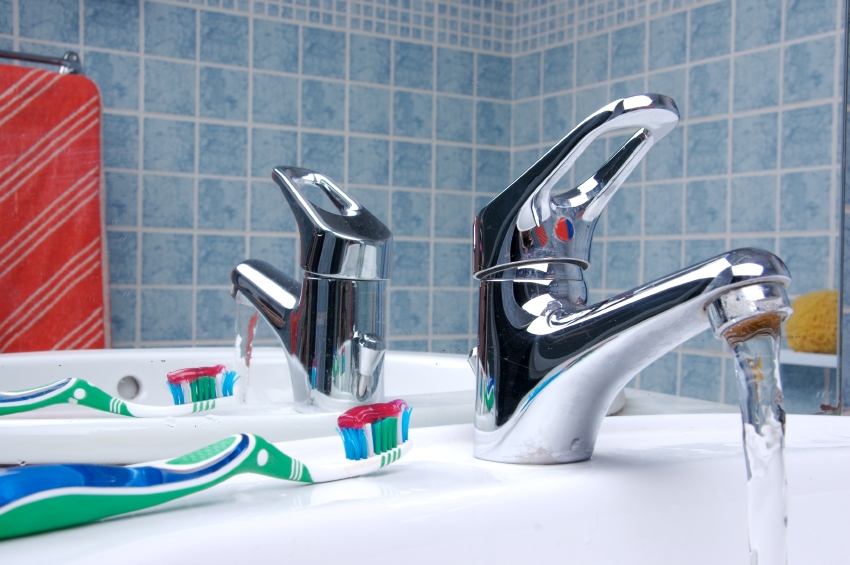 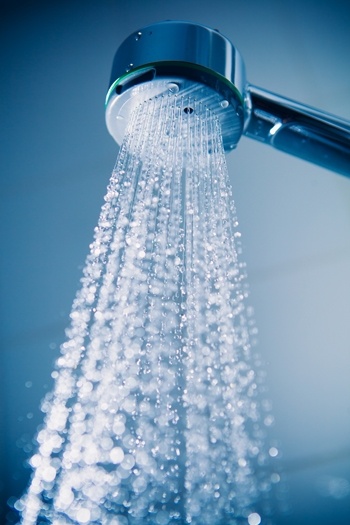 Spórolj ezreket havonta
 a fürdőszobában
Spórolj a vízzel
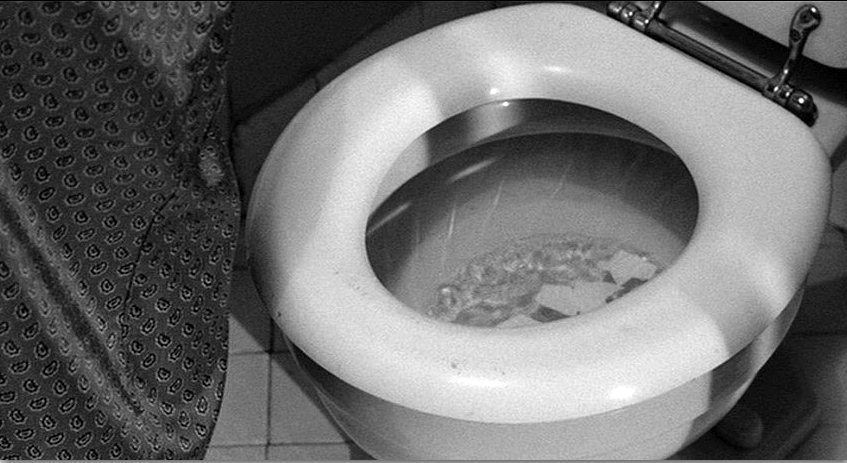 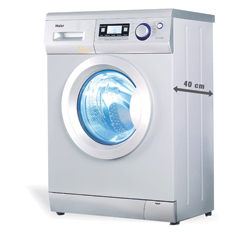 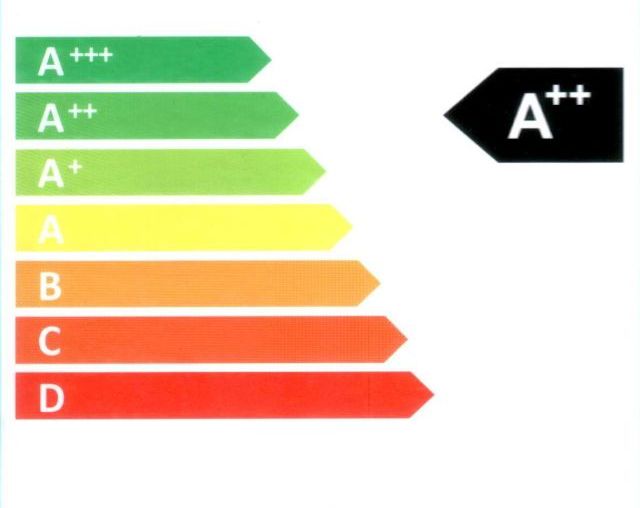 A kérdés az: Betudjuk tartani???
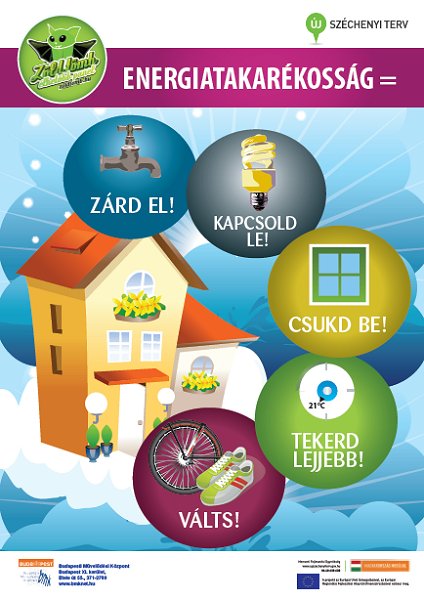 Feladatok
Lássuk mennyire figyeltek 
1. Hogyan takarékoskodjunk hétköznapjainkban?
2. Melyik a legelterjedtebb fogyasztó, ami nélkül nem tudnak élni az emberek, és ami függőséget is okoz?
3. A lakásban hol spórolhatunk a legtöbbet?
4. Soroljunk fel néhány energiatakarékos megoldásokat!
Megoldások
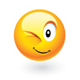 1. Ha elmegyünk otthonról figyeljünk arra, hogy minden fogyasztót kikapcsoltunk-e, figyeljünk jobban oda a villanyra, a vízre és tanuljunk meg spórolni, nem csak önmagunkért, hanem környezetünkért is.
2.  A számítógép.
3. A fürdőszobában.
4. Használjunk egy kapcsolós elosztót, kevesebbet számítógépezzünk, próbáljunk meg a fürdőszobában minél többet spórolni.
Források:
Saját gondolatok, tapasztalatok, képgyűjtemények…
Linkek:
http://www.freewebs.com/kovicsesfia/energiatakarekossag.html
http://www.otthontechnika.hu/
http://www.nlcafe.hu/otthon/20100530/15_egyszeru_energiatakarekos_tipp/
Köszönöm a 
figyelmet!
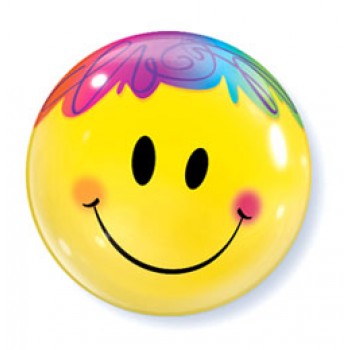